Possum KingdomApril 17, 2021
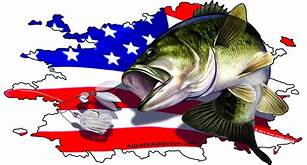 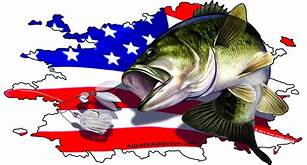 TEAM			# OF FISH		BIG BASS		WEIGHT			POINTS
M. MICHELSON/C. GOODWIN		5		5.71		18.16			71.16
A. HOLLIMAN		5		4.58		14.51			65.51
R. CASTLEBERRY/J. CASTLEBERRY	5		4.74		13.41*			63.41
S. LEAF/C. YOUNG		5		4.32		13.06			62.06
L. LANKFORD/K. LANKFORD		5		4.93		12.75			60.75
M. GREEN/C. LAVELLE @		5		3.87		11.96			58.96
K. BUTLER/K. BUTLER		5		3.47		11.82			57.82
B. TOMPKINS/S. TOMPKINS		5		3.69		11.53			56.53
M. PIERCE/D. MILLER		5		3.13		11.33			55.33
D. PHIPPS/D. PHIPPS		4		3.58		  7.79			49.79
J. DOWNS/R. DAY		3		2.26		  4.89			45.89
K. DAVENPORT/T. DAVENPORT	2		DNW		  3.40			42.40

* DEAD FISH PENALTY, ONE POUND
@ IST SUBSTITUTE FOR G. REEVES